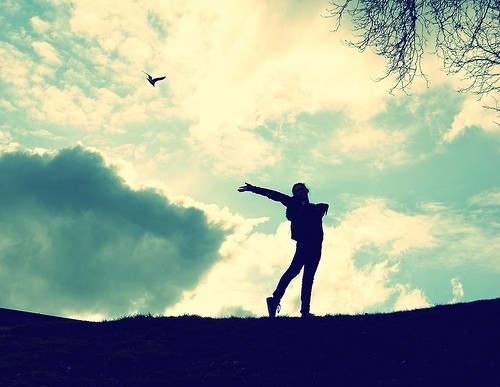 Author unknown/favim.com
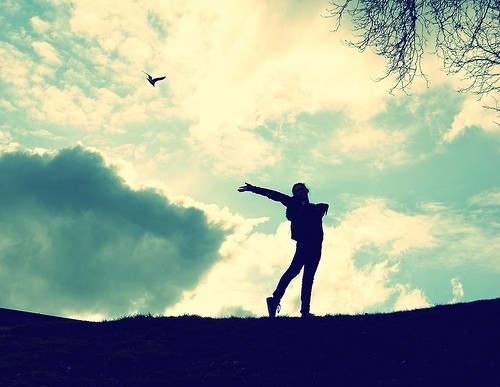 Joy in the Light
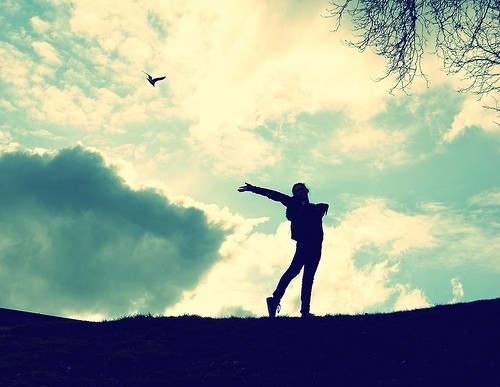 1 Peter 1.6-9 NET: This brings you great joy, although you may have to suffer for a short time in various trials.  Such trials show the proven character of your faith, which is much more valuable than gold– gold that is tested by fire, even though it is passing away– and will bring praise and glory and honor when Jesus Christ is revealed.  You have not seen him, but you love him. You do not see him now but you believe in him, and so you rejoice with an indescribable and glorious joy, because you are attaining the goal of your faith– the salvation of your souls.
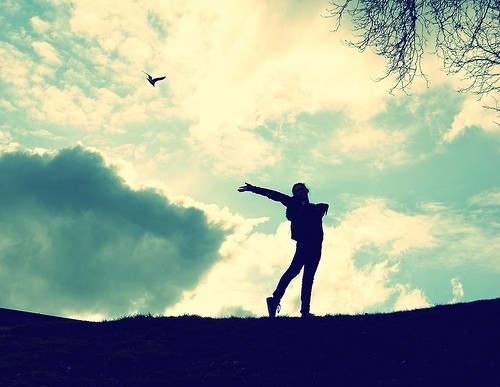 1 Peter 1.14-15 NET:  Like obedient children, do not comply with the evil urges you used to follow in your ignorance, but, like the Holy One who called you, become holy yourselves in all of your conduct…
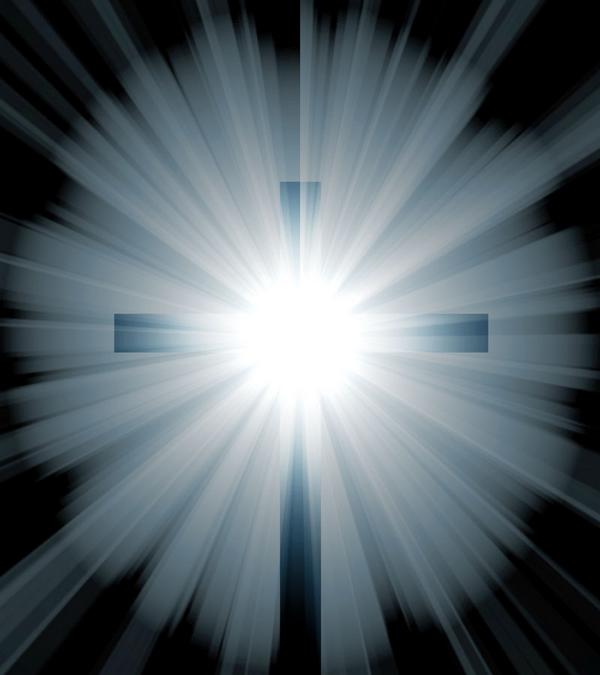 Image from theoaklogquercusalliprinos.blogspot.com
Proverbs 10.8 NIV: 
The wise in heart accept commands, 
but a chattering fool comes to ruin.
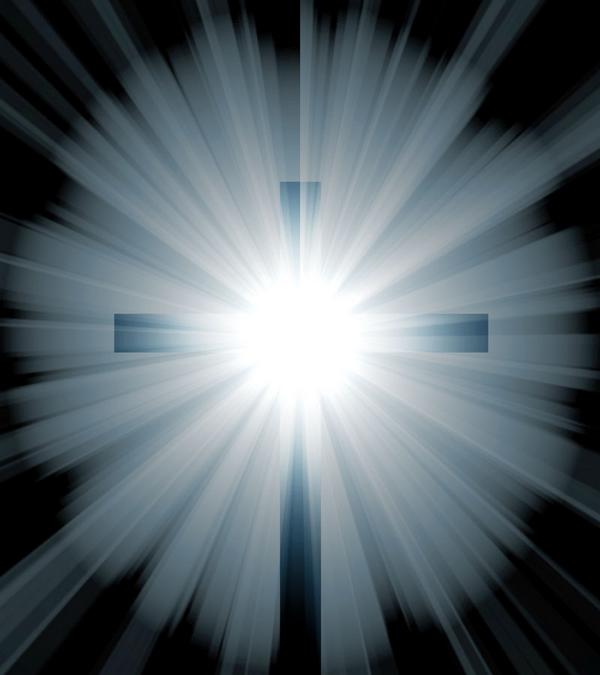 Genesis 1.26 NET:  Then God said, “Let us make humankind in our image, after our likeness, so they may rule over the fish of the sea and the birds of the air, over the cattle, and over all the earth, and over all the creatures that move on the earth.”  God created humankind in his own image, in the image of God he created them, male and female he created them.  God blessed them and said to them, “Be fruitful and multiply! Fill the earth and subdue it! Rule over the fish of the sea and the birds of the air and every creature that moves on the ground.”
God
Family
Man
Beasts
God
Genesis 1.26-28 NIV: God created men and women in his own image:

To reflect God’s character

To represent God in life

To reproduce God’s image

To rule as God’s stewards
Family
Man
Beasts
John 8.12 NET:  Then Jesus spoke out again, “I am the light of the world. The one who follows me will never walk in darkness, but will have the light of life.”
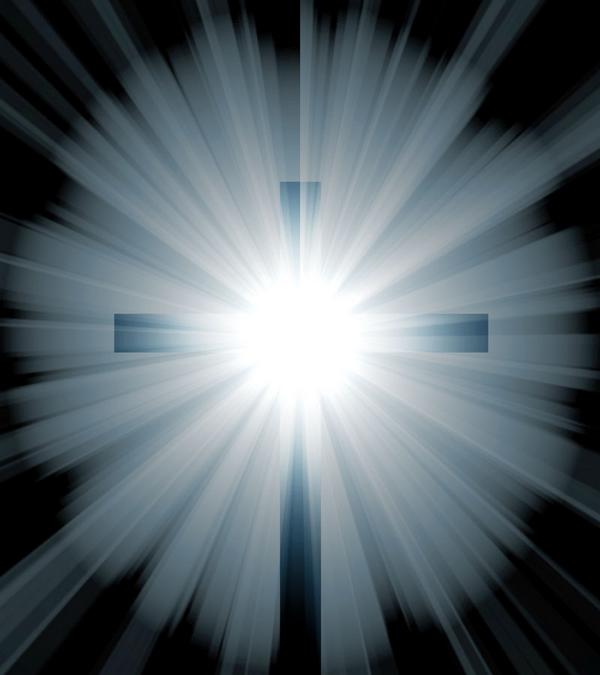 1 John 1.6-7 NET: If we say we have fellowship with him and yet keep on walking in the darkness, we are lying and not practicing the truth.  But if we walk in the light as he himself is in the light, we have fellowship with one another and the blood of Jesus his Son cleanses us from all sin.
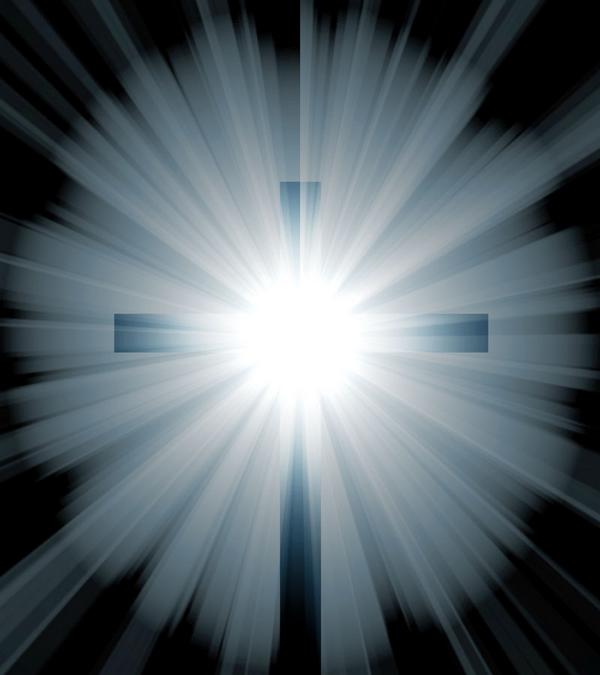 Ephesians 5.8-10 NET: …for you were at one time darkness, but now you are light in the Lord. Walk as children of the light– for the fruit of the light consists in all goodness, righteousness, and truth– trying to learn what is pleasing to the Lord.
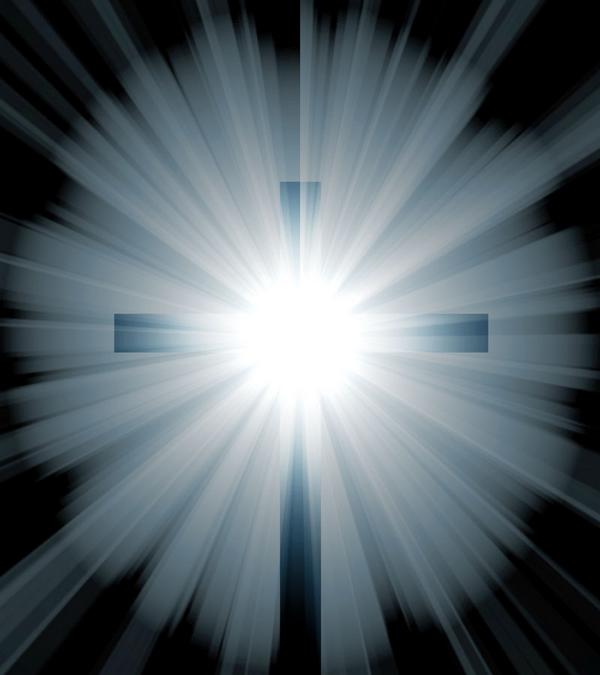 Psalms 119.105, 133 NIV:  Your word is a lamp for my feet, a light on my path… Direct my footsteps according to your word; let no sin rule over me.
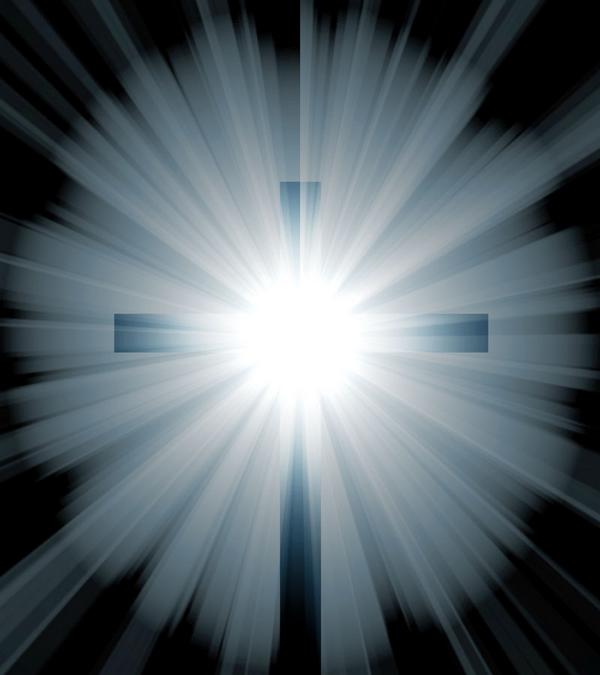 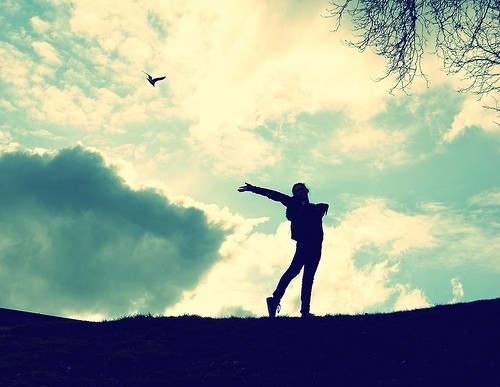 Spiritual
Blessing
God
Trust
?
?
?
?
?
?
Trust
Believe & Obey
?
?
?
Goals
YOU
Make your own choices
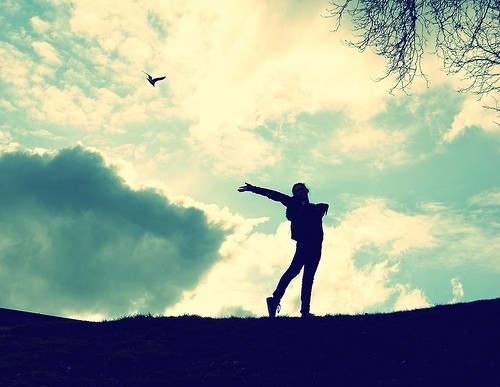 Deuteronomy 5.32-33 NIV: So be careful to do what the LORD your God has commanded you; do not turn aside to the right or to the left.  Walk in obedience to all that the LORD your God has commanded you, so that you may live and prosper and prolong your days in the land that you will possess.
Spiritual
Blessing
God
Trust
?
?
?
?
?
?
Trust
Believe & Obey
?
?
?
Goals
YOU
Make your own choices
Proverbs 10.23 NIV: A fool finds pleasure in wicked schemes, but a person of understanding delights in wisdom.
Spiritual
Blessing
God
Trust
?
?
?
?
?
?
Trust
Believe & Obey
?
?
?
Goals
YOU
Make your own choices
Spiritual
Blessing
God
Trust
?
?
?
?
?
?
Trust
Believe & Obey
?
?
?
Goals
YOU
Make your own choices
Romans 8.6 NIV: The mind governed by the flesh is death, 
but the mind governed by 
the Spirit is 
life and 
peace.
Spiritual
Blessing
God
Trust
?
?
?
?
?
?
Trust
Believe & Obey
?
?
?
Goals
YOU
Make your own choices
Proverbs 14.12 NET: There is a way that seems right to a person, but its end is 
the way that leads to 
death.
Spiritual
Blessing
God
Trust
?
?
?
?
?
?
Trust
Believe & Obey
?
?
?
Goals
YOU
Make your own choices
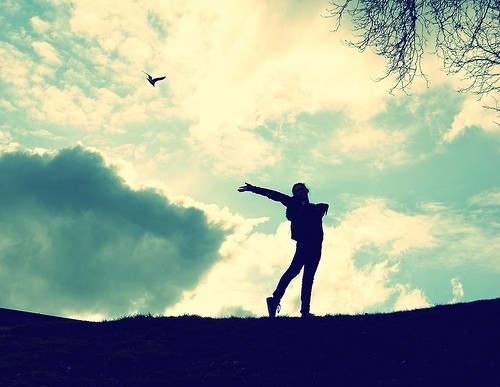 Hebrews 3.12-13 NIV: See to it, brothers and sisters, that none of you has a sinful, unbelieving heart that turns away from the living God.  But encourage one another daily, as long as it is called “Today,” so that none of you may be hardened by sin's deceitfulness.
Luke 11.28 NET:  “Blessed … are those who hear the word of God and obey it!”
Spiritual
Blessing
God
Trust
?
?
?
?
?
?
Trust
Believe & Obey
?
?
?
Goals
YOU
Make your own choices
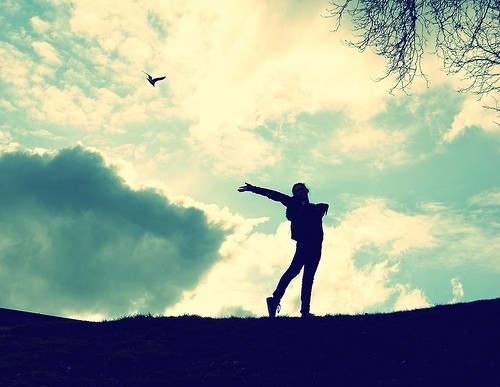 John 15.10-11 NET:  Jesus said, “If you obey my commandments, you will remain in my love, just as I have obeyed my Father's commandments and remain in his love. I have told you these things so that my joy may be in you, and your joy may be complete.”